Välkomna
SKILLS
till tillfälle 3
Tillfälle 3
1
Vad ska vi göra idag?
Medveten närvaro övning

 Genomgång av hemuppgift

Hur - färdigheter

Övningar

Ny hemuppgift
2
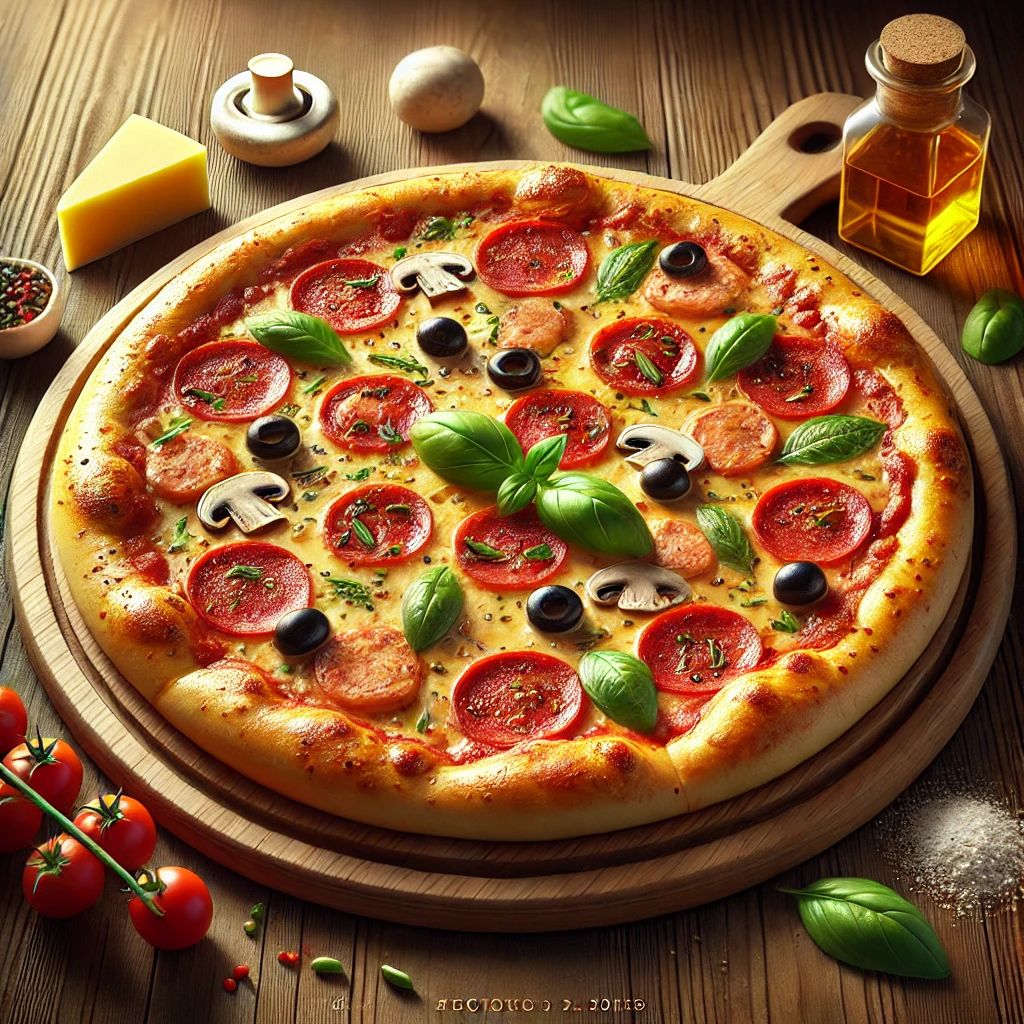 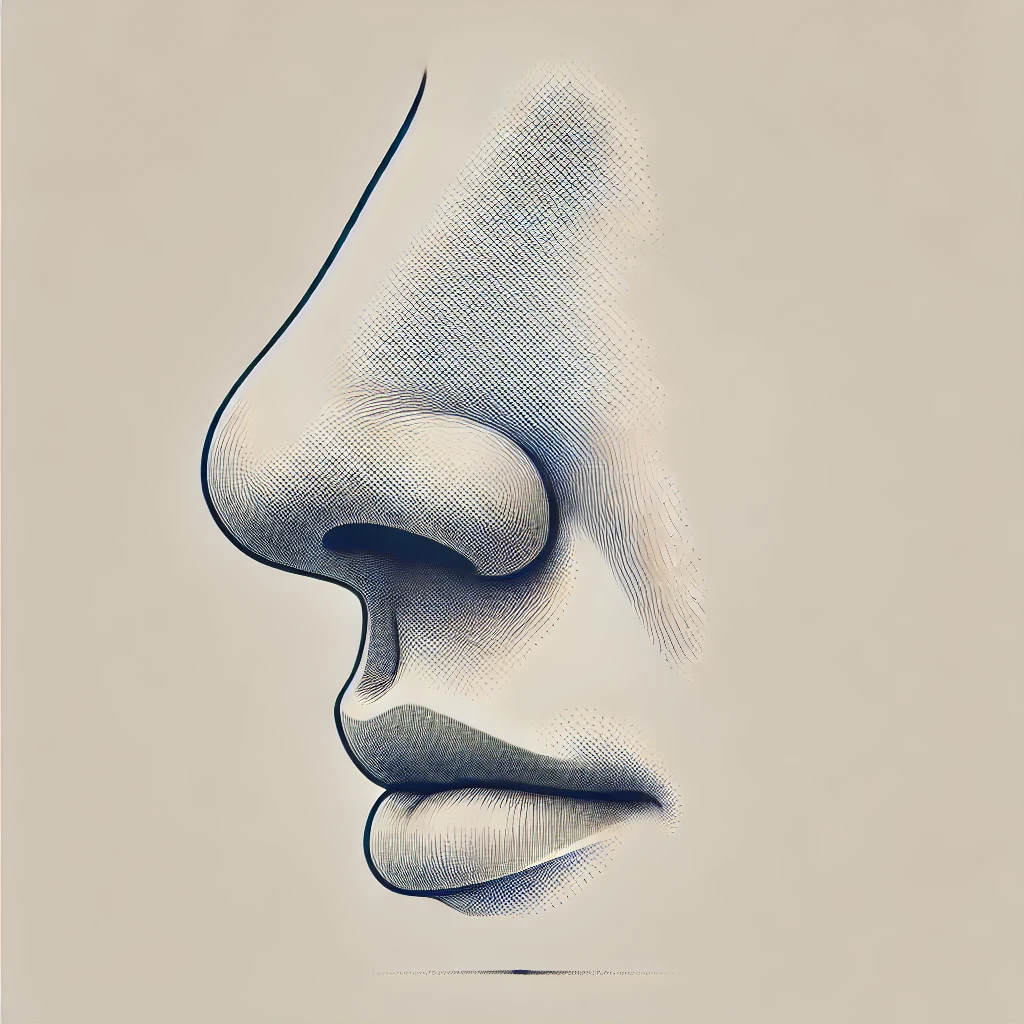 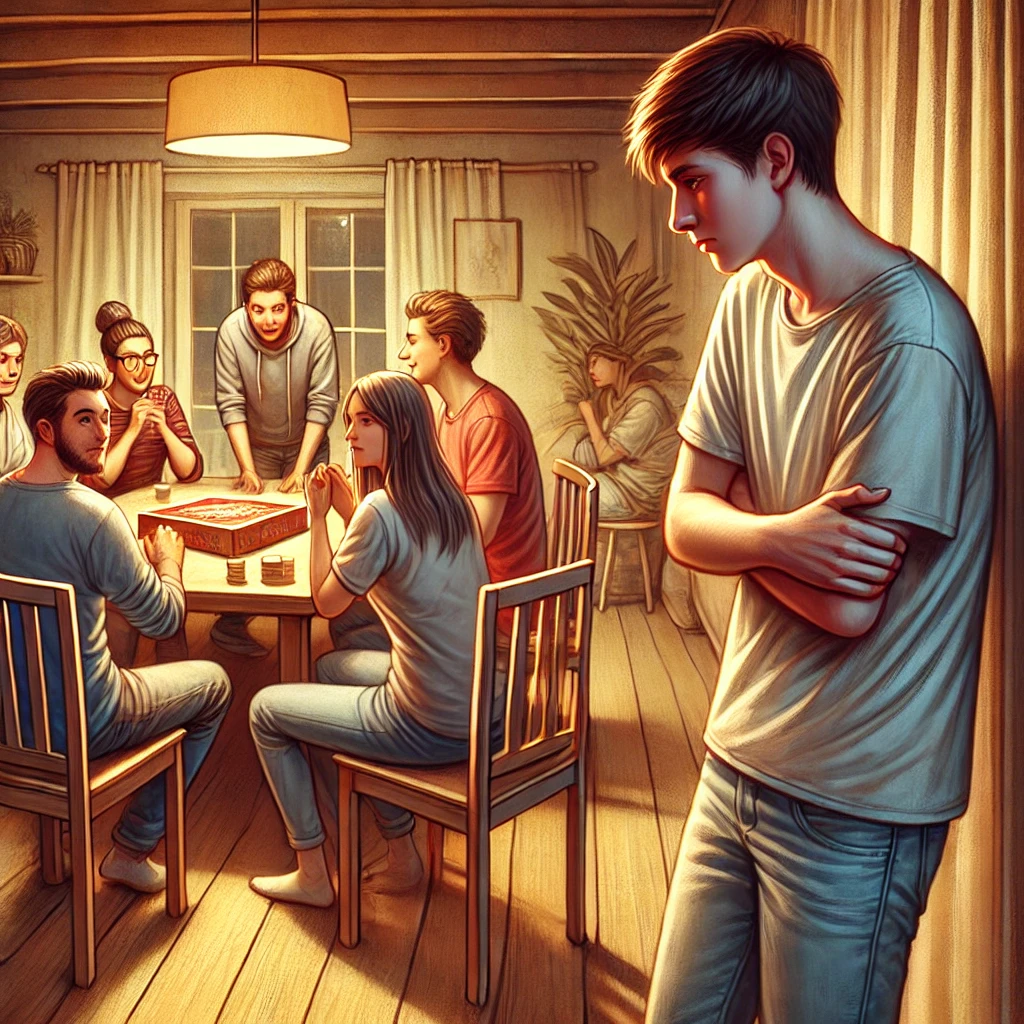 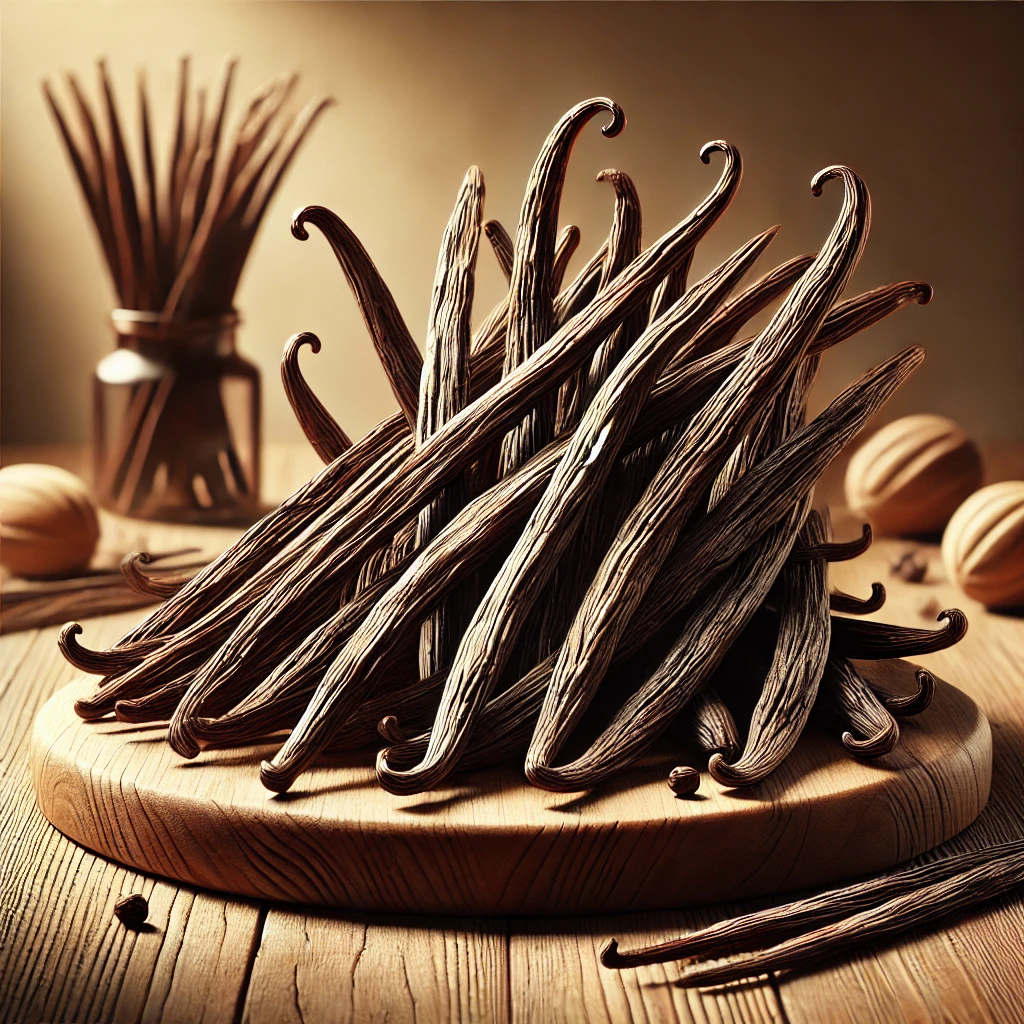 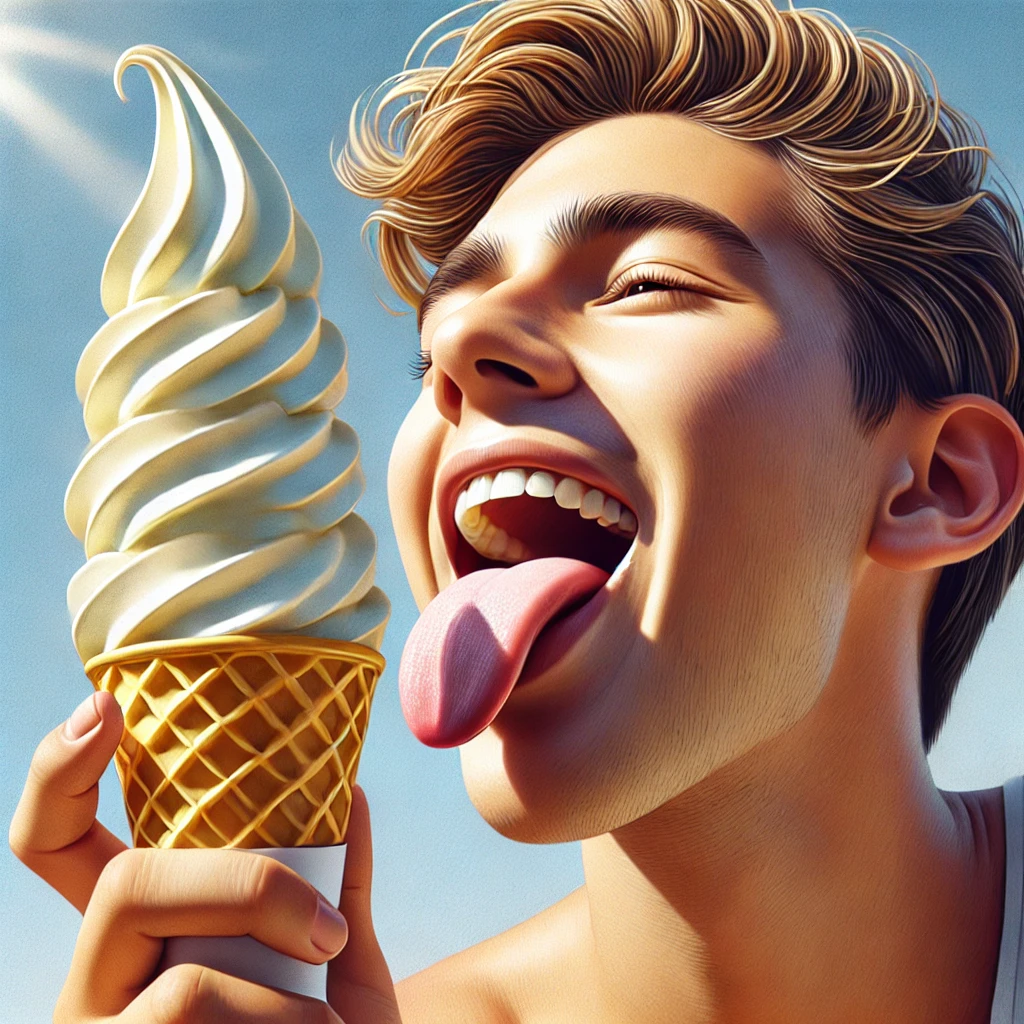 3
Hur - färdigheter
Icke värderande
Se men utan att värdera bra eller dåligt 
Hålla sig till fakta
Se saker för vad de är
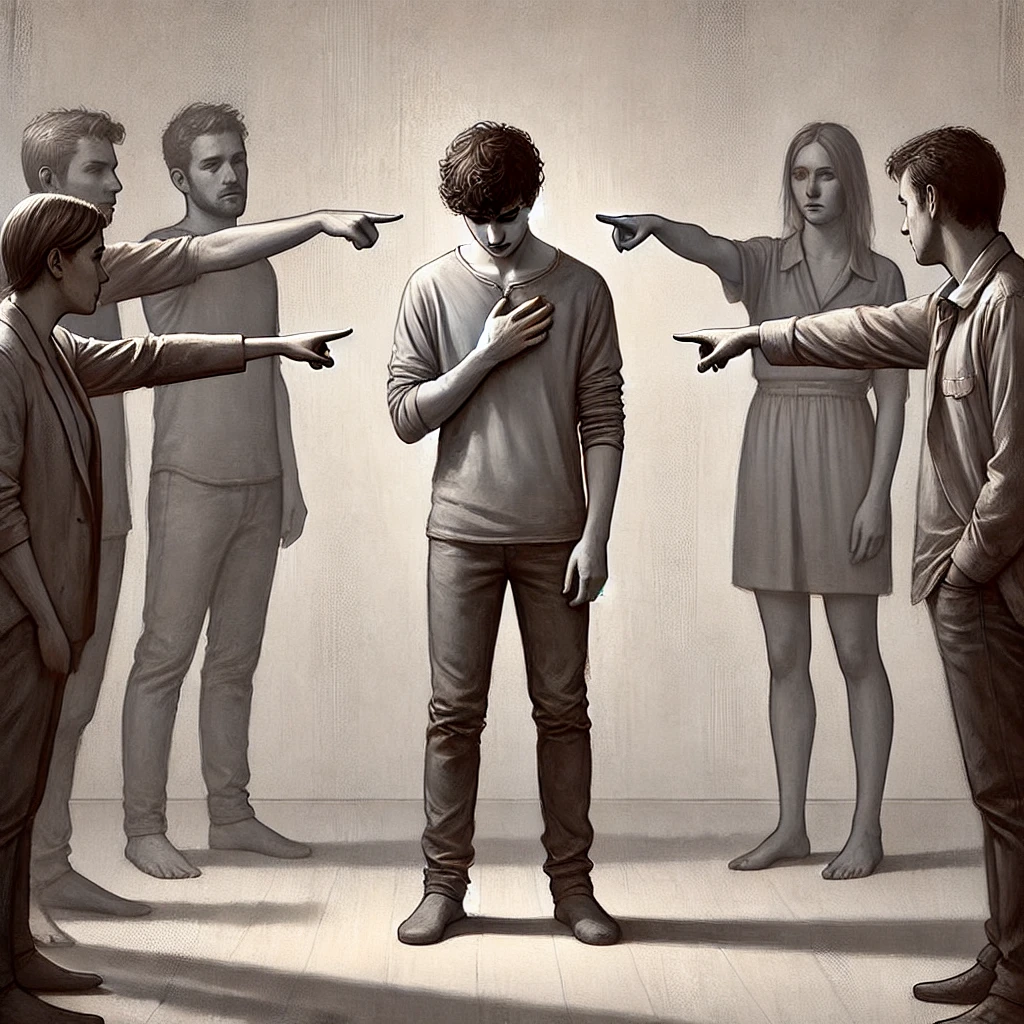 4
Filmklipp
https://youtu.be/BsGBXjadx-4?feature=shared
5
Två typer av dömanden
Jämför, använder fakta
Delar upp i bra/dåligt - åsikter
lärares bedömning
rättegång
Det är så typiskt mig
Det där tycker jag är dåligt
6
Dömande
Beskrivande
Jag är värdelös eftersom jag misslyckades på matteprovet

Vad svag jag är, det är så typiskt mig att alltid gråta. 

Tänk att du gör allting fel, det går inte att lita på dig. 

Ingen vill vara med mig. Jag är så tråkig. 

Min mamma var en b…tch i morse och jag vill aldrig mer se henne
7
Hemuppgift
Uppmärksamma era dömanden
8